Scheins kulturteori
Edgar
www.ForklarMigLige.dk
Schein
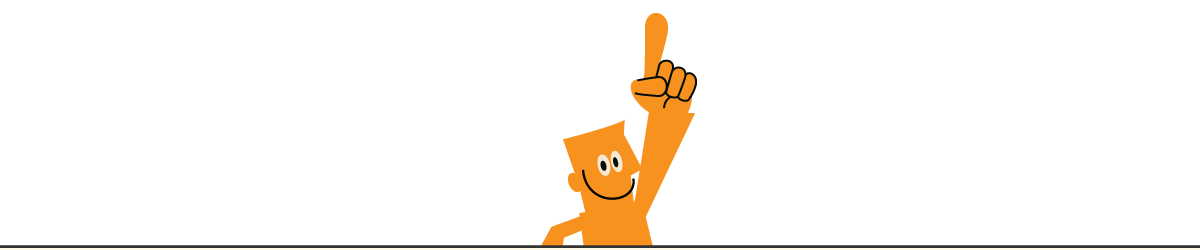 Tidl. professor på MIT Sloan School of management i Massachusetts; USA
Født 1928
[Speaker Notes: Peter Kraljics model blev først beskrevet i Harvard Business Review i september – oktober udgaven 1983. Titlen på artikel var “Purchasing must become Supply Management“ – altså at “indkøb skal op på ledelsesniveau”

The Kraljic Matrix from Peter Kraljic was first described in an article "Purchasing must become Supply Management" in the Harvard Business Review (Sep-Oct 1983).]
ARTEFAKTER
Synlige
Scheins model
 Artefakter
 Skueværdier
Grundlæggende antagelser

Isbjergsmodellen
SKUEVÆRDIER
Mindre synlige
GRUNDLÆGGENDE
ANTAGELSER
Ubevidste/usynlige
[Speaker Notes: Består af to dimensioner, disse er

two dimensions (see figure):
Profit Impact: "The strategic importance of purchasing in terms of the value added by product line, the percentage of raw materials in total costs and their impact on profitability".
Supply Risk: "The complexity of the supply market gauged by supply scarcity, pace of technology and/or materials substitution, entry barriers, logistics cost or complexity, and monopoly or oligopoly conditions".]
Mere om emnet på: 



www.ForklarMigLige.dk
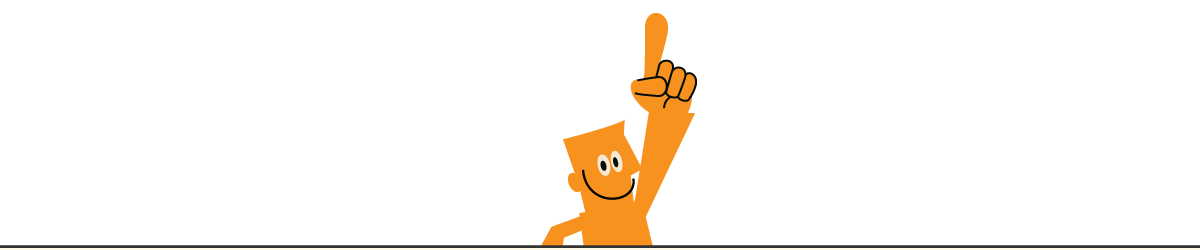